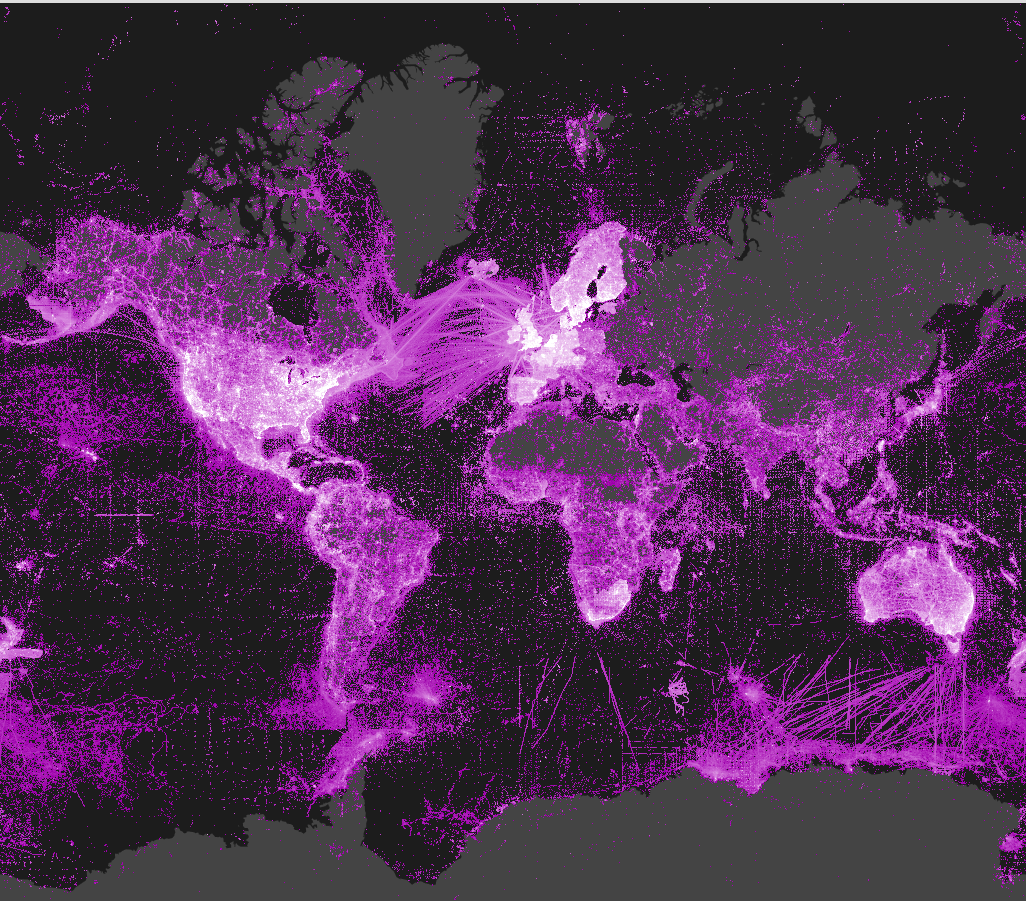 GBIF ATUALIZAÇÃO MENSAL
Setembro 2015
GBIF em números
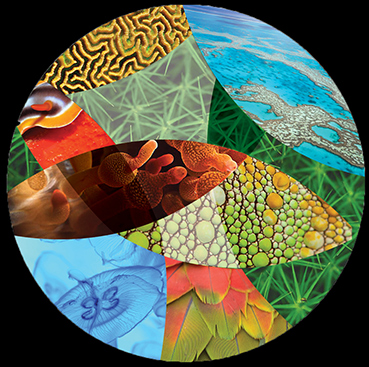 570,238,233 registos de ocorrência1 de espécies
15,073 conjuntos de dados
762instituições publicadoras de dados
(1) No Brasil, registros
http://www.gbif.org  | 01 SET 2015
GBIF em números – AGoSTo
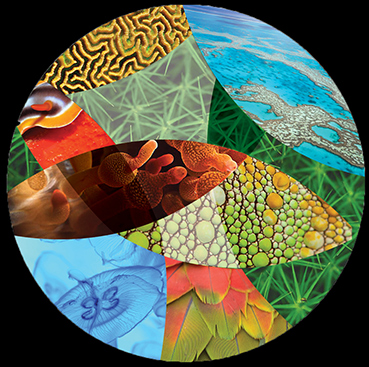 +3,908,924  registos de ocorrência1 de espécies
+789conjuntos de dados
+2instituições publicadoras de dados
O aumento acentuado do número de conjuntos de dados publicados deve-se aos >700 conjuntos de dados associados com  a instalação do Scratchpads no Museu de História Natural, Londres. http://www.gbif.org  | 01 SET 2015
Últimas notícias
A Guiné torna-se Participante Votante
	A nação da África Ocidental Guiné tornou-se no 39º Participante Votante
	da rede GBIF,  tendo sido Participante Associado desde Março de 2005

Novo: Tradução portuguesa do guia para estabelecimento de um Nó de Participante GBIF eficaz
	O guia, incluindo informação básica sobre os Nós de Participante GBIF
	e infraestruturas de informação sobre biodiversidade, está agora
	disponível em Português.

Brochura GBIF agora disponível em Chinês Simplificado e Tradicional
http://www.gbif.org/newsroom/summary | 08 SET 2015
publicação de dados
DaDOS PUBLICADOS ATRAVÉS DO GBIf.org
Tendência dos registos1 de dados primários de biodiversidade (milhões)
http://www.gbif.org | 2 SET 2015
(1) No Brasil, registros
publicação de dados
DaDOS PUBLICADOS ATRAVÉS DOgbif.org
Novos registos1 de ocorrência de espécies (milhões)Mês a mês, 2015 vs. 2014
http://www.gbif.org | 02 SET 2015
(1) No Brasil, registros
publicação de dados
PUBLICADORES DE DADOS
Tendência do número de instituições registadas como publicadores de dados GBIF
Um aumento acentuado no números de publicadores de dados em Setembro de 2013, resulta de instituições que optam por registar-se como entidades separadas, em vez de partilhar o conjunto de dados através de um único publicador no Nó Nacional.  http://www.gbif.org | 02 SET 2015
publicação de dados
DaDOS—por paRTICIPANTE gbif
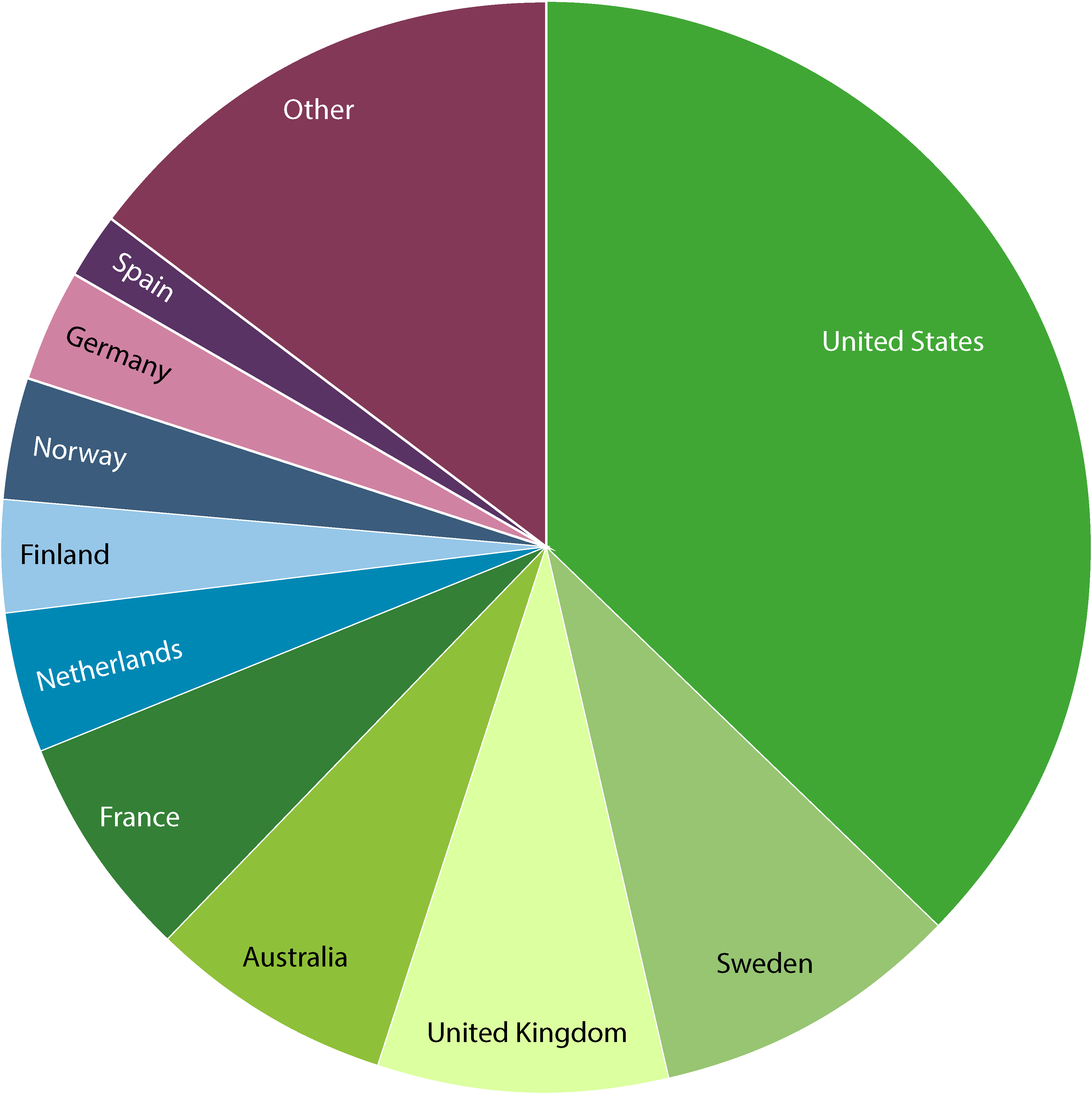 Número de novos registos1 publicados -Top 10  de países participantes 
(1 Jan a 31 Ago 2015)
Número total de registos1  publicados —Top 10  de países participantes 
(a partir de 31 Ago 2015)
NOTA: Os conjunto de dados são atribuídos a um país de acordo com a localização da instituição publicadora, incluindo 
			conjunto de dados agregados a contribuidores de vários países. http://www.gbif.org | 03 SET 2015
uso do gbif.org
Tráfico Web por quadrimestre
1 Jun 2015 –1 Set 2015comparado com  1 Jun 2014  – 1 Set 2014
*Estatísticas para o final de Junho incluem anómalos não corrigidos de tráfego originário da ChinaRelatório do Google Analytics para GBIF.org; Disponível através de  pedido para comms@gbif.org | 02 SET 2015
uso do gbif.org
Visitas a GBIF.org por país
Agosto 2015
Disponível através de  pedido para comms@gbif.org | 02 SET 2015
uso do gbif.org
Visitas a GBIF.org por país
1 Jan 2015 – 31 Agosto 2015
Total de  
58,538 pedidos 
por 6,167 utilizadores em  
137 países, ilhas e territórios
Pedidos de transferência não resulta necessariamente em dados efetivamente transferidos. Baseado  no país indicado pelo utilizador | 4 SET 2015
uso em investigação
Citações em publicações científicas revistas por pares
Número anual de publicações revistas por pares usando dados mediados pelo GBIF
2 SET 2015
uso em investigação
CITAÇõES DE uso, por país dos autores
Agosto 2015
Agosto 2015
Número de artigos científicos publicados em Agosto 2015 citando o uso de dados mediados pelo GBIF, ordenados por país de acordo com a afiliação do autor. Top sete de países apresentado.
Total 2015
Número de artigos científicos publicados entre Janeiro e Agosto  2015 de citando o uso de dados mediados pelo GBIF, ordenados por país de acordo com a afiliação do autor. Top dez de países apresentado.
2 SET 2015
uso em investigação
Exemplos de investigação científica
August 2015
Adhikari D, Tiwary R & Barik SK. Modelling hotspots for invasive alien plants in India. PLoS ONE. Author country: India.
Alimi TO, Fuller DO, Qualls WA, et al. Predicting potential ranges of primary malaria vectors and malaria in northern South America based on projected changes in climate, land cover and human population. Parasites & Vectors. Author countries: United States, Colombia, Brazil

Baltensperger AP & Huettmann F. Predicted shifts in small mammal distributions and biodiversity in the altered future environment of Alaska: an open access data and machine learning perspective. PLoS ONE. Author country: United States.
O arquivo completo de investigações que citam o GBIF pode ser acedido através de http://www.mendeley.com/groups/1068301/gbif-public-library 3 SET 2015
uso em investigação
Exemplos de investigação científica (continuação)
Agosto 2015
Brummitt NA, Bachman SP, Griffiths-Lee J, et al. Green plants in the red: a baseline global assessment for the IUCN Sampled Red List Index for Plants. PLoS ONE. Author countries: United Kingdom, South Africa

Byers JE, Smith RS, Pringle JM, et al. Invasion expansion: time since introduction best predicts global ranges of marine invaders. Scientific Reports. Author countries: United States, Australia, New Zealand

Escobar LE, Awan MN & Qiao H. Anthropogenic disturbance and habitat loss for the red-listed Asiatic black bear (Ursus thibetanus): Using ecological niche modeling and nighttime light satellite imagery. Biological Conservation. Author countries: United States, Pakistan, China.
O arquivo completo de investigações que citam o GBIF pode ser acedido através de http://www.mendeley.com/groups/1068301/gbif-public-library 3 SET 2015
uso em investigação
Exemplos de investigação científica (continuação)
Agosto 2015
González Vilas L, Guisande C, Vari RP, et al. Geospatial data of freshwater habitats for macroecological studies: an example with freshwater fishes. International Journal of Geographical Information Science. Author countries: Spain, United States, Colombia.
Harbert RS & Nixon KC. Climate reconstruction analysis using coexistence likelihood estimation (CRACLE): A method for the estimation of climate using vegetation. American Journal of Botany. Author country: United States
Pergl J, Winter M,  Weber E, et al. Global exchange and accumulation of non-native plants. Nature. Author countries: Germany, Australia, Czech Republic, United States, Russia, New Zealand, Spain, Colombia, Costa Rica, Switzerland, South Africa, Portugal, Belgium, Chile, India, Brazil, Uruguay, Belize, Oman, Thailand, China, Saudi Arabia, Netherlands
O arquivo completo de investigações que citam o GBIF pode ser acedido através de http://www.mendeley.com/groups/1068301/gbif-public-library 3 SET 2015
participação
Número de participantes no gBIF
2001-2015
MOU 2012
MOU 2007-2011
MOU 2001-2006
2 SET 2015
participação
Mapa dos países participantes no GBIF
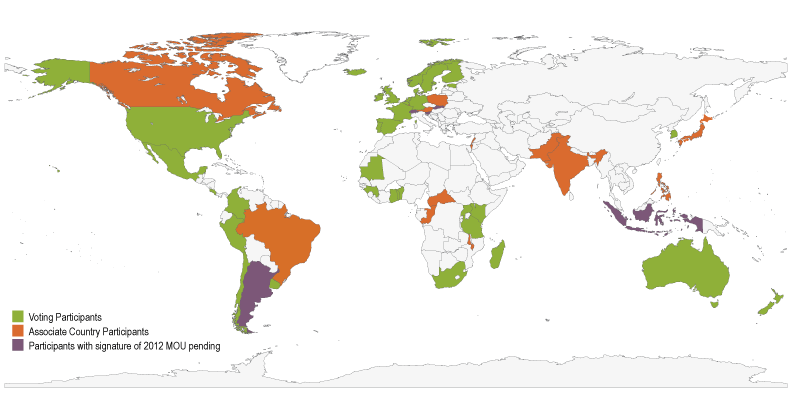 03 SET 2015
participação
Lista de participantes GBIF
Ago 2015
GBIF Affiliates
Data Observation Network for Earth (DataOne)
Intergovernmental Oceanographic Commission of the United Nations Educational, Scientific and Cultural Organisation (IOC/UNESCO)
Voting Participants
Andorra 
Argentina *
Australia
Belgium
Benin
Chile
Colombia
Costa Rica
Denmark
Estonia
Finland
France
Germany
Ghana
Guinea
Iceland
Ireland
Kenya 
Madagascar 
Mauritania
Mexico
Netherlands
New Zealand
Norway
Peru 
Portugal
Republic of Korea
Slovakia *
Slovenia * 
South Africa
Spain
Sweden
Tanzania
Togo
Uganda 
United Kingdom
United States
Uruguay
Associate Country Participants
Austria
Brazil
Canada
Central African Republic
India
Indonesia *
Israel
Japan
Luxembourg
Malawi
Pakistan
Philippines 
Poland
Republic of Congo
Switzerland *
Other Associate Participants
ASEAN Centre for Biodiversity  (ACB)
Albertine Rift Conservation Society (ARCOS)
Biodiversity Heritage Library
BioNET-Andionet
BioNET-INTERNATIONAL
Bioversity International
Botanic Gardens Conservation International (BGCI)
Canadensys
Chinese Academy of Sciences
Chinese Taipei
Ciencia y Tecnología para el Desarrollo (CYTED)
Consortium for the Barcode of Life (CBOL)
Consortium of European Taxonomic Facilities (CETAF)
Discover Life
Encyclopedia of Life (EOL)
Endangered Wildlife Trust (EWT)
European Environment Agency (EEA)
ICLEI – Local Governments for Sustainability
Inter-American Biodiversity Information Network (IABIN)
Integrated Taxonomic Information System (ITIS)
International Barcode of Life Consortium (iBOL)
International Centre for Insect Physiology and Ecology (ICIPE)
International Centre for Integrated Mountain Development (ICIMOD)
International Long-Term Ecological Research Network (ILTER)
Naturalis Biodiversity Center
Natural Science Collections Alliance (NSCA)
NatureServe
NordGen
Pacific Biodiversity Information Forum (PBIF)
Plazi
Scientific Committee on Antarctic Research (SCAR)
Society for the Management of Electronic Biodiversity Data (SMEBD)
Society for the Preservation of Natural History Collections (SPNHC)
Species 2000
TDWG
UNEP-WCMC
VertNet
Wildscreen
World Federation for Culture Collections (WFCC)
* Assinatura do MoU 2012 pendente, apresentado estado anterior | http://www.gbif.org/participation/list3 SET 2015
suporte
Fontes de financiamento
Agências que contribuem para os fundos centrais do GBIF
Fundos suplementares
Nota sobre as Agências
Participantes votantes que contribuíram ou mostraram intenção de contribuir financeiramente para os fundos do GBIF desde Janeiro de 2014 até ao presente. 

Nota sobre Financiamento Suplementar
Projetos ou agências  que contribuíram  ou mostraram intenção de contribuir para os fundos suplementares do GBIF no período de Janeiro de 2014 até ao presente.
07 AGO 2015
suporte
Afiliações actuais
7 AGO 2015